What is an Ethics Consult? Principles and ProcessesMark Kuczewski, PhDThe Fr. Michael I. English, SJ, Professor of Medical EthicsDirector, Neiswanger Institute for Bioethics &Health PolicyChair, Department of Medical EducationLoyola University Chicago
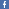 E-mail:  	mkuczew@luc.edu
       		
	@BioethxMark

	Mark G. Kuczewski
 	
	Mark Kuczewski
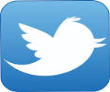 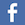 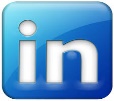 What Do We Want to Know?
What do ethics consultants do?
How does one become an ethics consultant? 
How is skill at ethics consultation demonstrated?
A Typical Ethics Case Consultation Scenario
Mrs. Czarniwicz was a 67-year-old woman who was diagnosed as having non-resectable colon cancer six months ago.  When that diagnosis was made, it was clear that the patient would eventually die but it was, understandably, not clear exactly when.  This is the most recent of several admissions from a nearby nursing home for episodes of sepsis (infection) believed to be secondary to the entrance of bacteria through the friable colon cancer. On admission, the patient's general health appeared to be poor.  Mrs. Czarniwicz looked emaciated with generalized edema (swelling) and skin excoriation (abrasions).  She could not move her legs and had only gross motor movement of her upper extremities secondary to severe spinal disease. Mrs. Czarniwicz communicated mainly by head movements such as nodding.
The patient was given antibiotics and steroids for treatment of the sepsis and made a "full code" based upon discussions with her.  She said that she wished to be resuscitated should the need arise. Three days after admission the patient developed acute shortness of breath and a chest X-ray led to a differential diagnosis of congestive heart failure vs. pulmonary embolism.  Mrs. Czarniwicz also developed acute GI bleeding believed to be secondary to the colon cancer. Over the next few days, diagnostic tests gave no additional insight into the patient's condition and Mrs. Czarniwicz continued to become lethargic and confused.  (This could be accounted for in several ways including possible brain metastases from the cancer.)  Her oxygenation was poor. Thus, she was intubated and admitted to the ICU. 

The patient also developed a pleural effusion and further malignancy was suspected.  She became septic and pneumonia was thought to be the likely culprit.  The daughter, Jane, was asked what the medical team should do and he, like his mother upon admission, requested that “everything be done.”
Over the next few days aggressive vasopressor therapy was begun to try and offset her dropping blood pressure.  Nevertheless, pressure continued to drop and ranged between 30-40 systolic on maximum vasopressor therapy.  Over the next 24 hours, the patient became anuric and developed massive generalized edema.  She was oozing serous fluid from her skin and other puncture sites. Dr. Murphy called the ethics consultation service.
What do ethics consultants do?
Provide information
Facilitate resolution “Qualified Facilitation” – ASBH Core Competencies for Healthcare Ethics Consultation(2nd edition)
Provide support to health-care professionals, families
.  . . in cases involving a value conflict or the articulation of a value dimension.

Provide input for quality improvement
Patient advocate?
Provide Information
Most of the time, matters proceed by clinical custom
Information needed when case departs from the norm, e.g., appropriate surrogate, or is a novel scenario
Policy or legal context
Facilitate Resolution
Resolve a seeming conflict – not obvious how we do this
Mediation
Narrative repair/alignment 
Qualified Facilitation – Facilitation is qualified by taking account of ethical considerations, e.g., patient autonomy, benefits and burdens (Beneficence & Nonmaleficence)
Resolution and Beyond
Consultations close with entry in the EMR

Provide support to health-care professionals, families
Provide input for quality improvement
Patient advocate?
How do people become ethics consultants?
Training programs such as fellowships, graduate programs 
Informal apprenticeship model in home institution
No formal certification by independent body
No formal licensing by state
Credentialing by hospital or health system
Routes to Professionalization
Credentialing – hospital does this
Certification – independent agency
	a. medical model –  school, 	residency, & board examination
3. Licensing – State usually does this; 	certification + tracking of behavior
American Society for Bioethics & Humanities (ASBH) Pilot Effort
Portfolio of Qualifications relating to Knowledge, Interpersonal and Process Skills 

Fins JJ, Kodish E, Braddock C, Cohn F, Dubler NN, Danis M,  Derse A, Pearlman RA, Smith M, Tarzian A, Youngner S, Kuczewski MG. Quality Attestation for Clinical Ethics Consultants: A Two-Step Model from the American Society for Bioethics and Humanities. Hastings Center Report 2013;43(5): 26-36.

Fins JJ, Kodish E, Cohn F, Danis M, Derse A, Dubler NN, Goulden B, Kuczewski M, Mercer MB, Pearlman RA, Smith M, Tarzian A, Youngner SJ, A Pilot Evaluation of Portfolios for Quality Attestation of Clinical Ethics Consultants. American Journal of Bioethics 2016 16(3): 15-24.
Attesting to Quality - Portfolio
Contents of Portfolio
Diplomas and certificates of training programs
Summary of one’s consultation experience
One’s philosophy of ethics consultation incl. accomplishments
A representative sample of consultation write ups - 6
External evaluations/letters from those who have worked with consultant on consults
Interpersonal Skills
Attested to indirectly by letters from colleagues or supervisors; observation difficult to obtain
Simulation – fairly direct evidence; can be formative or summative